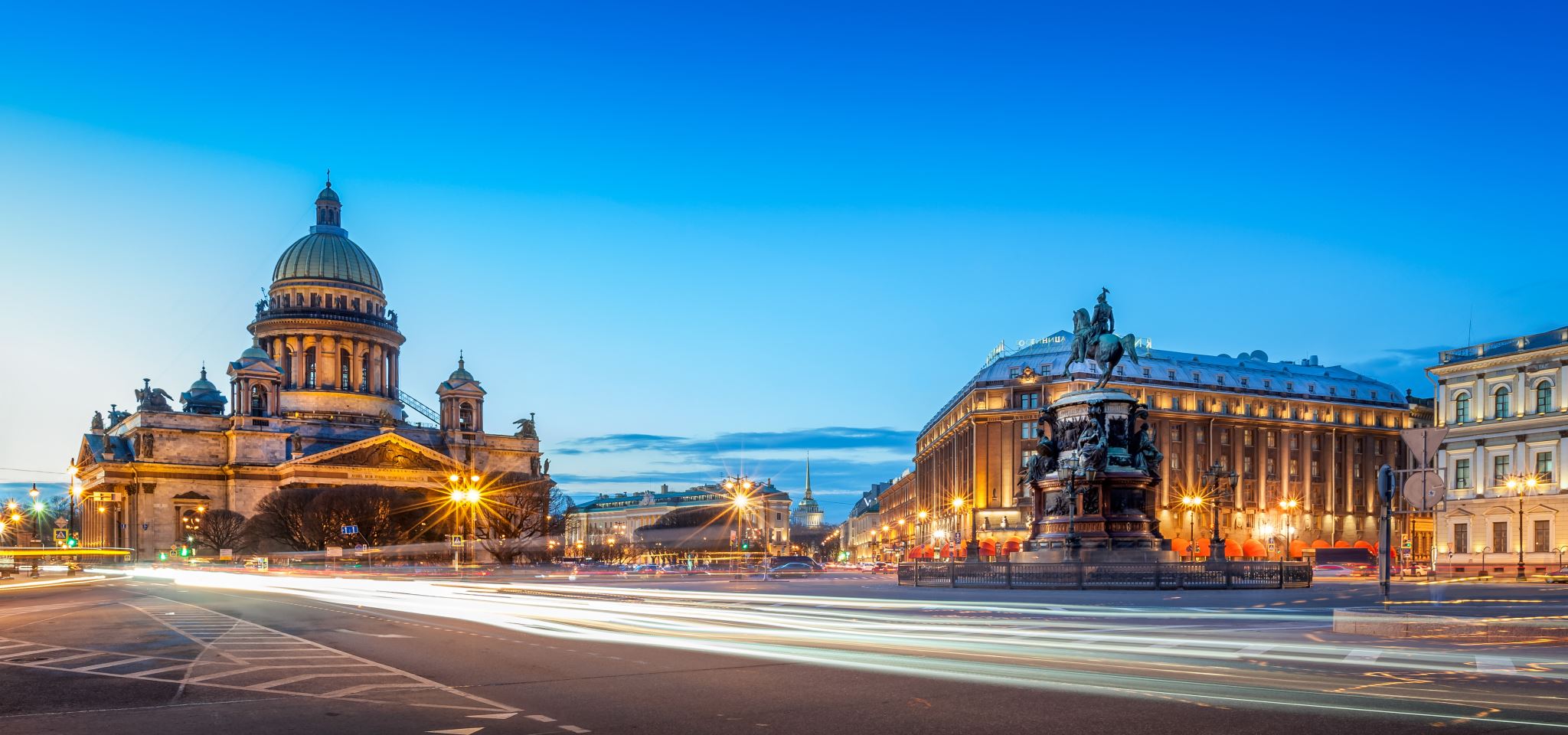 Me voy de movilidad Erasmus+ / Internacional
¿QUÉ NECESITO SABER?

TRÁMITES QUE SE REALIZAN DESDE LA OFICINA DE COMERCIO
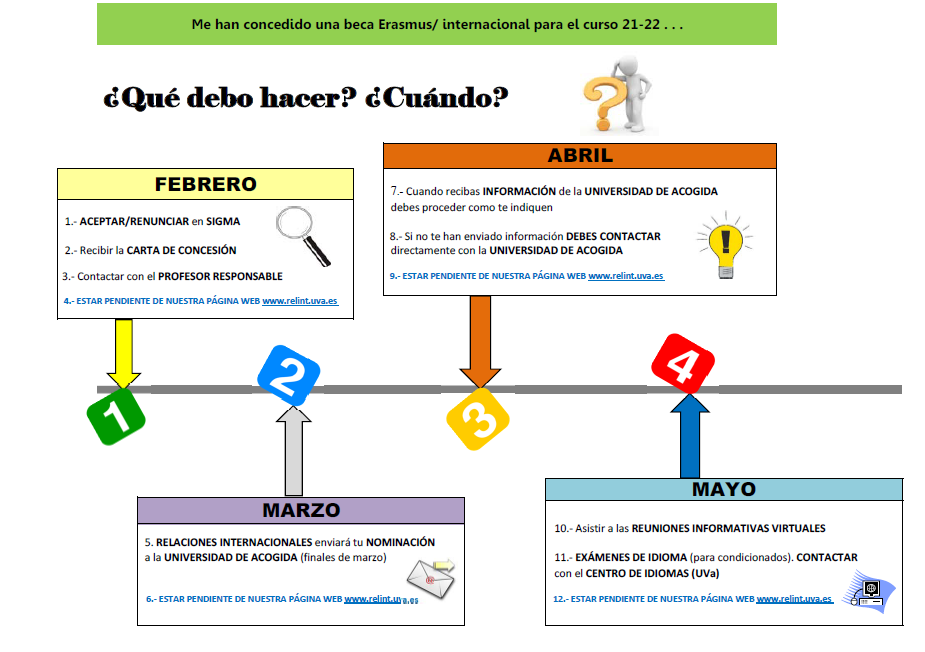 24-25
RIBS Y CONTACTOS
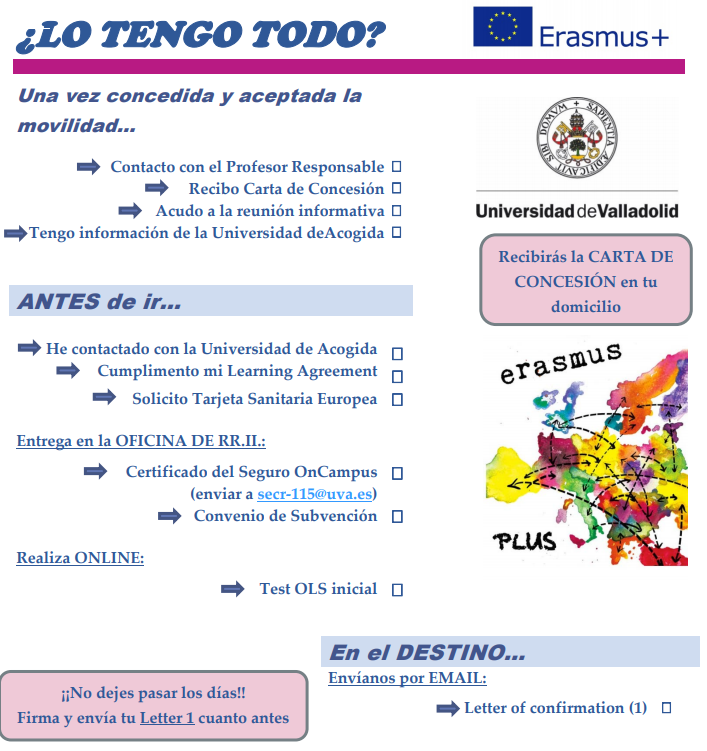 ALUMNOS CONDICIONADOS
RENUNCIA, AMPLIACIONES Y REDUCCIONES
Todos los impresos de solicitudes de RENUNCIAS, AMPLIACIONES Y REDUCCIONES podéis encontrarlas en la página web de Relaciones internacionales en la sección Movilidad de Estudios. 

http://relint.uva.es/estudiantes-uva/movilidad-estudios/
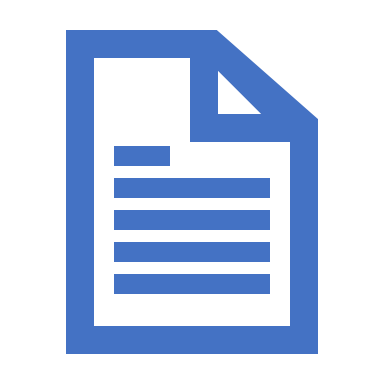 renuncias
Debéis avisar a:
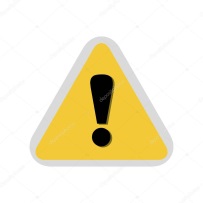 AMPLIACIONES Y REDUCCIONES
Hasta el día 15 de enero de 2025. 
Solo se financiará el tiempo extra si la ampliación se tramita antes del 30 de junio de 2025.

Presentar:
Autorización por escrito del RIB. (en web UVa)
Carta de Concesión original
Letter of Confirmation I con las fechas totales (si ya estás en la Universidad de Acogida).

Los documentos de solicitud  ampliación y reducción podéis encontrarlos en la página web de RRII relint.uva.es
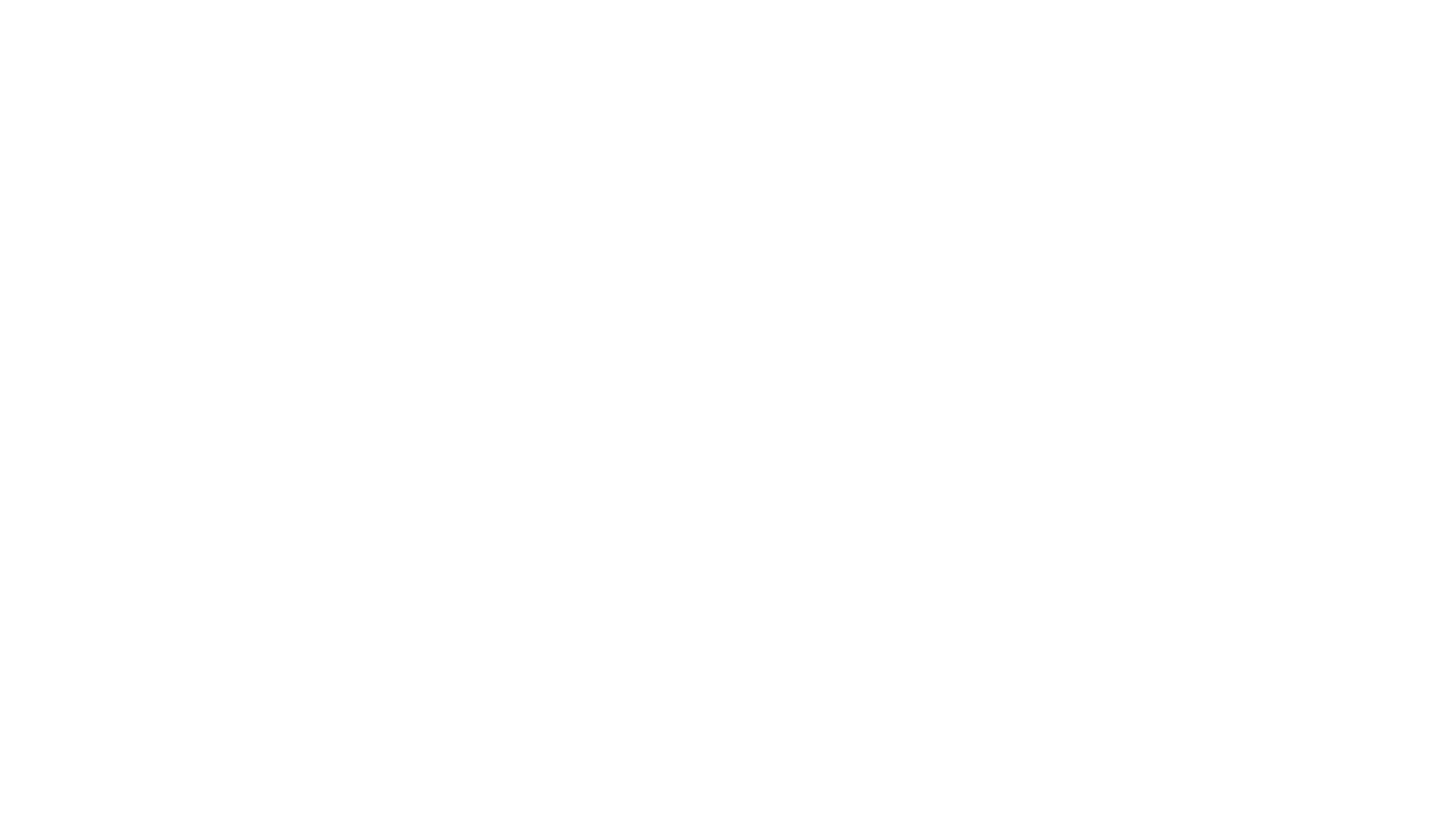 Learning Agreement
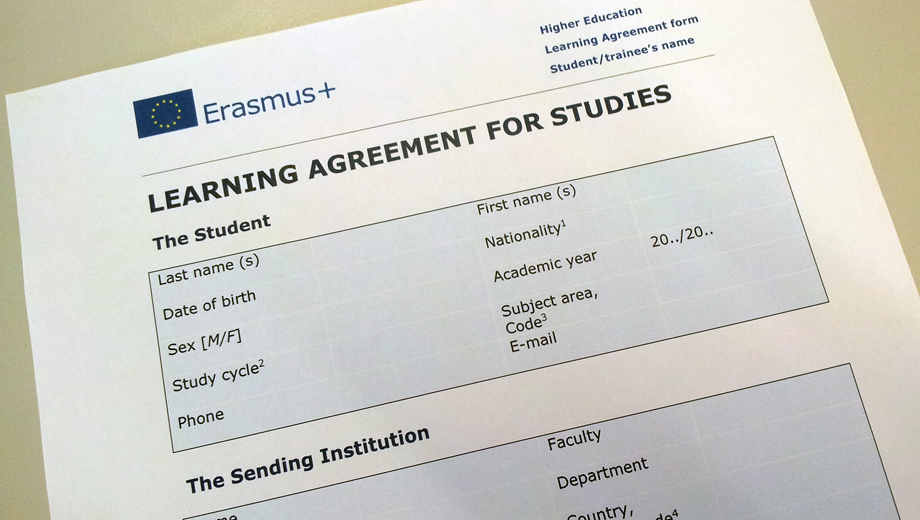 Pasos a seguir:
1. Contacto con mi universidad de acogida / miro página web (catálogo de asignaturas)
2. Planteo mi propuesta 
3. El RIB me da el visto bueno
4. Cumplimento el LA en SIGMA
5. Recolectar las  3 firmas (RIB, Facultad, Casa del Estudiante)
5. Entregar 1 copia en oficina RRII Comercio y 1 en el negociado antes de 30 de junio
IMPORTANTE: El LA debe ser cumplimentado  a través de SIGMA, siempre con previa autorización del RIB.
Antes de  que comience el plazo de  matrícula en la UVa, entregar en el negociado:
Fotocopia del LA con las 3 firmas de la Uva.
Fotocopia de la carta de concesión.
Cuando  se realice la matricula a través de Sigma, las asignaturas aparecerán como “Programa de Intercambio”.
IMPORTANTE: Entregar LA original completo al finalizar movilidad :en la oficina de RRII de comercio y una copia a NEGOCIADO.
Matrícula EN LA UVA Y DOCUMENTOS NEGOCIADO
CAMBIOS Y HOJAS DE CAMBIOS
Contactar con vuestro RIB y enviar propuesta de cambios.

Solicitar autorización y firma de:
RIB
Coordinador Relaciones Internacionales de la Facultad.
Casa del Estudiante.

Hacer la propuesta de cambios antes de la fecha límite para cambios. 

El estudiante es responsable de enviar una copia del LA y los cambios debidamente firmados a la oficina de RRII de comercio y a NEGOCIADO.
Deberás enviar la LETTER 2 por mail a relint@uva.es.
La UE te enviará un mail para que realices el test OLS final.
La UE te enviará un mail para que realices el informe final.
Las calificaciones se las tienes que hacer llegar a:
 Tu profesor responsable
Oficina de RRII de la Facultad Comercio
Negociado
DOCUMENTACIÓN A PRESENTAR A TU REGRESO
contacto
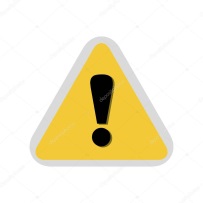 NO saltarse cadenas de mando 
NO contactar con ningún miembro de la UVa por vías no oficiales 
Mantener activo el correo UVa
Cualquier comunicación académica se realizará a través del correo UVa.
Recomendación: usar una cuenta e-mail personal profesional

E-mail oficina: internacional.comercio@uva.es o subdireccion.relaciones.emp@uva.es
OFICINA RRII
Decana Relaciones Internacionales
Facultad Comercio

María Pilar Garcés García 

pgarces@uva.es



Coordinador Relaciones Internacionales
Facultad Comercio 

Víctor Temprano

victor.temprano@uva.es



Becarios de Colaboración
Facultad Comercio 

Óscar Rodríguez Gonzalo
Luna Vicente Peña

internacional.comercio@uva.es
internacional.emp@uva.es
subdireccion.relaciones.emp@uva.es
HORARIOS DE ATENCIÓN
OFICINA DE RELACIONES INTERNACIONALES
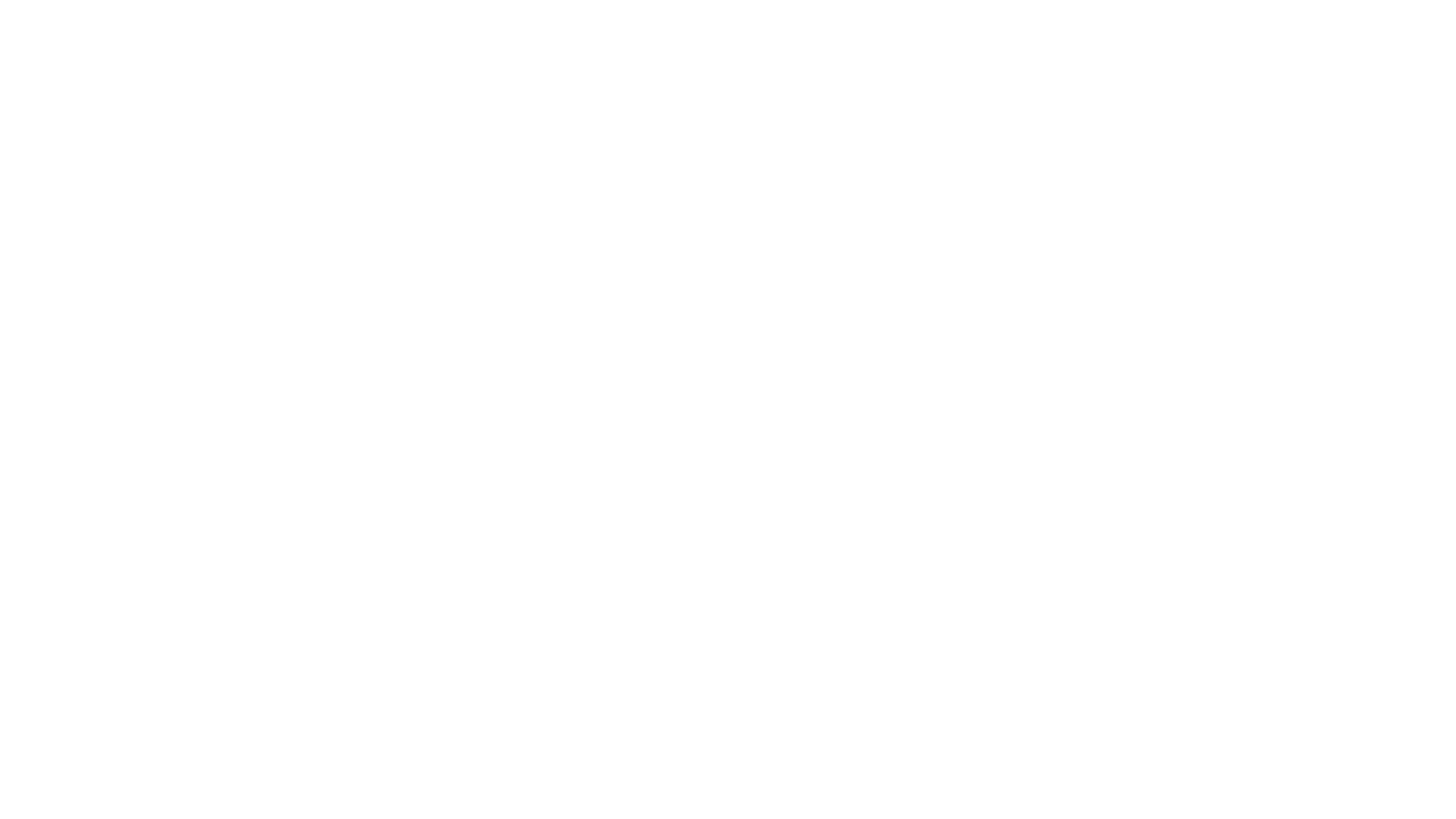 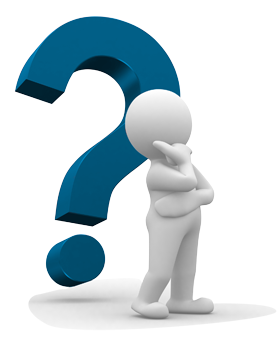 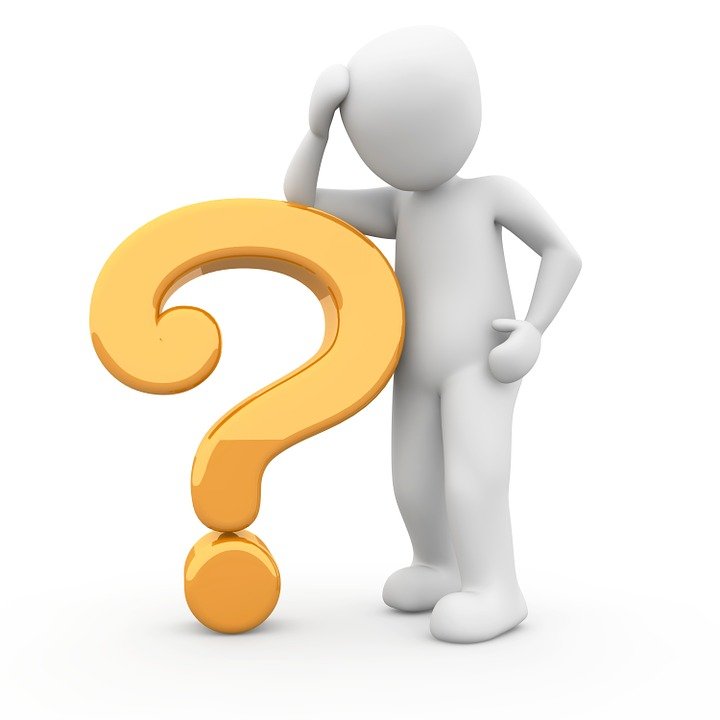 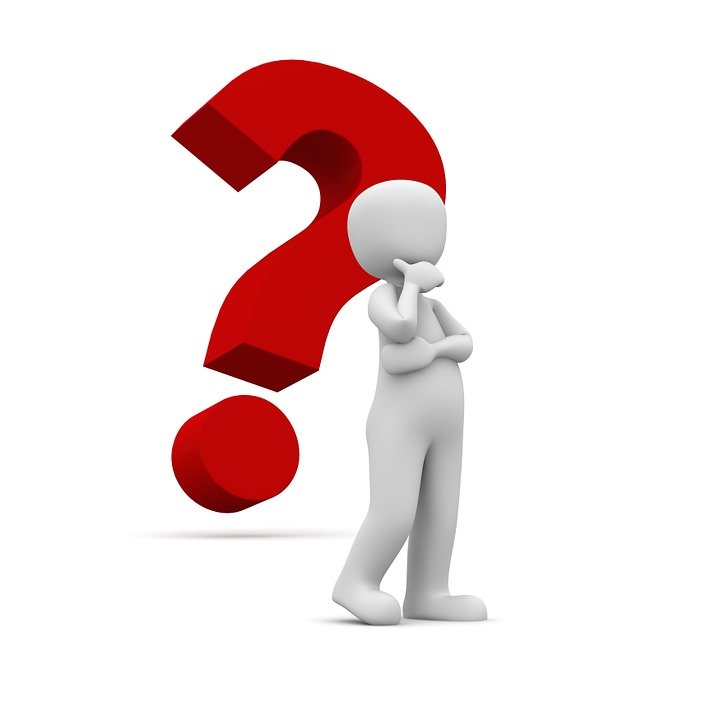 DUDAS
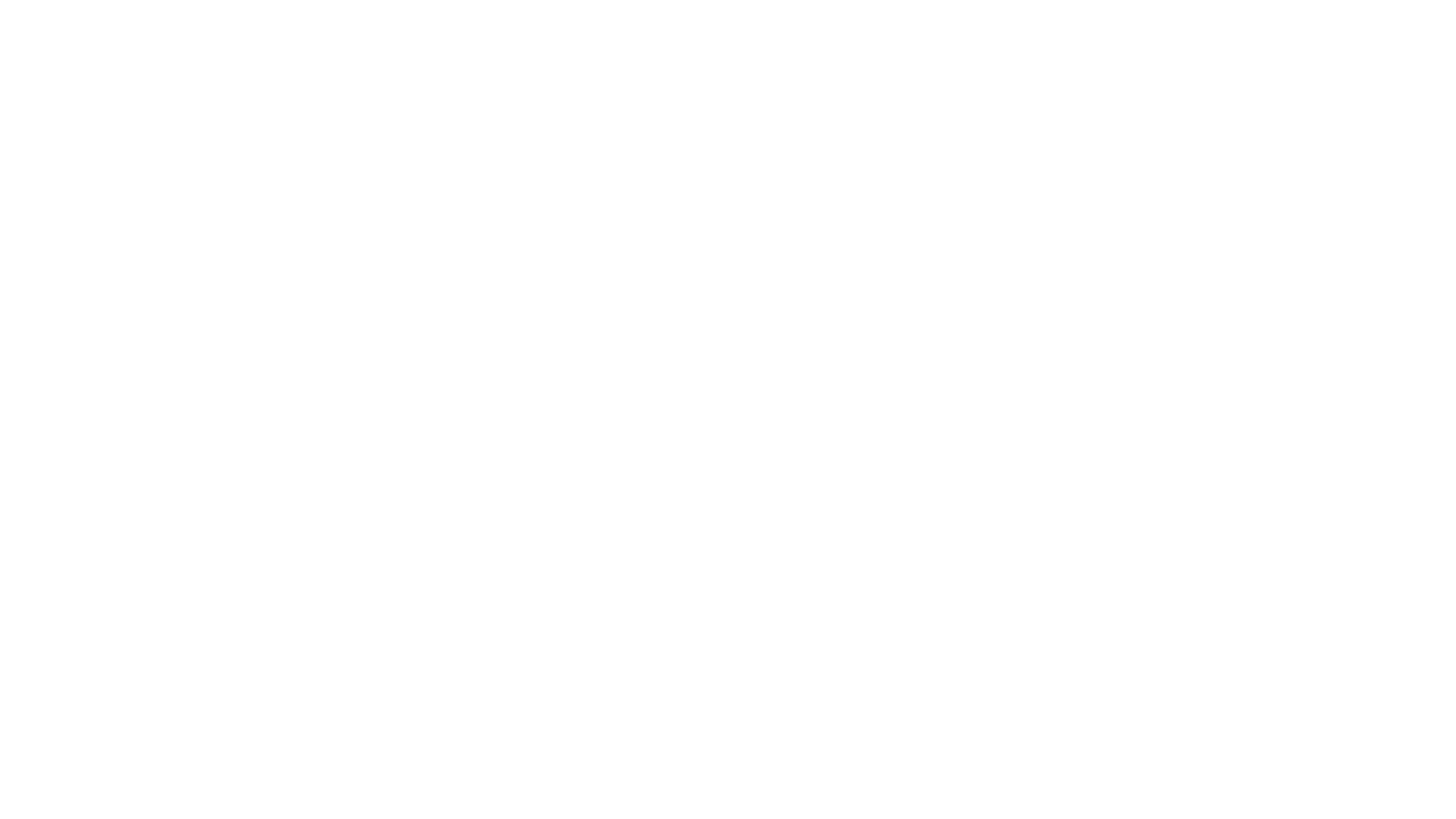 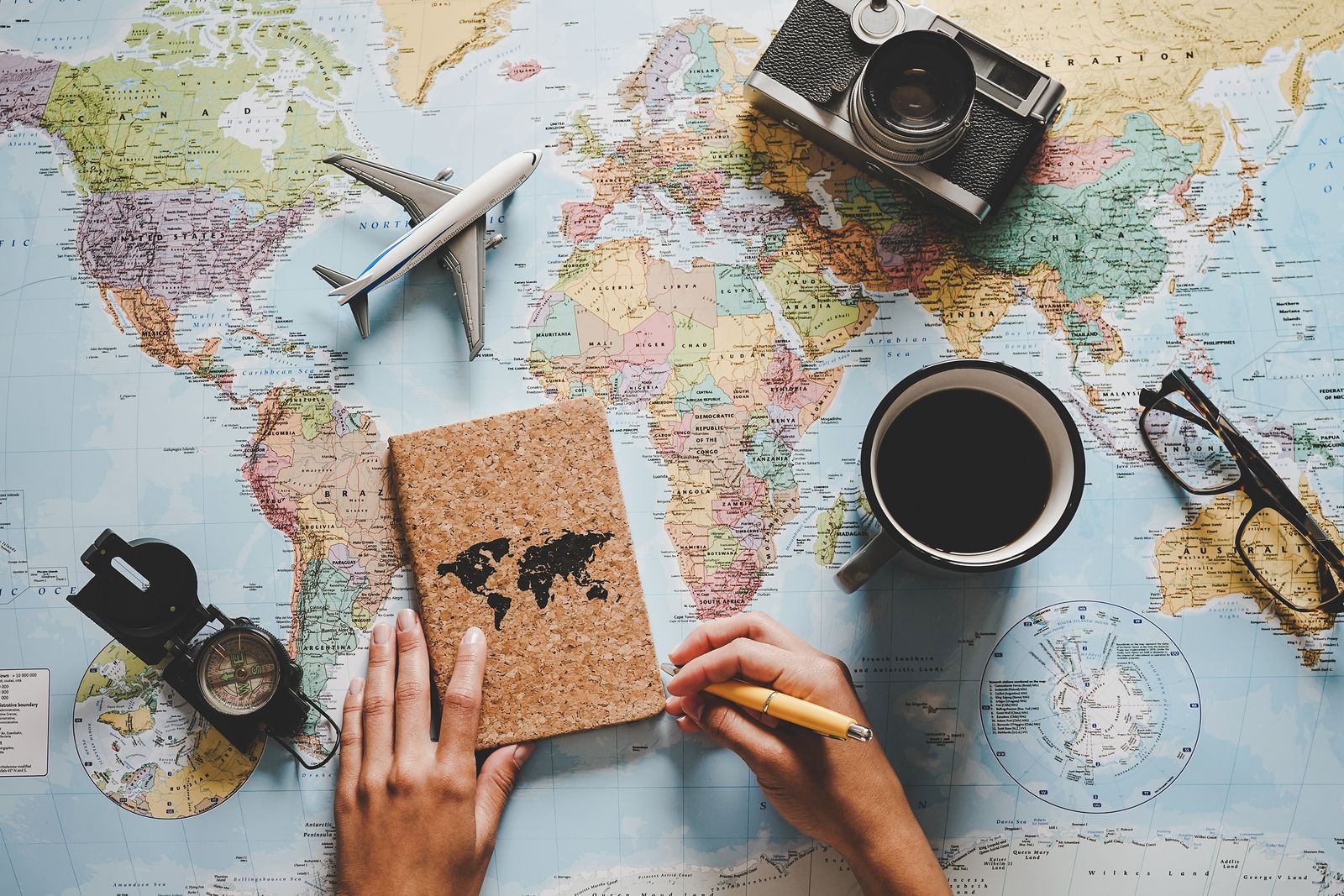 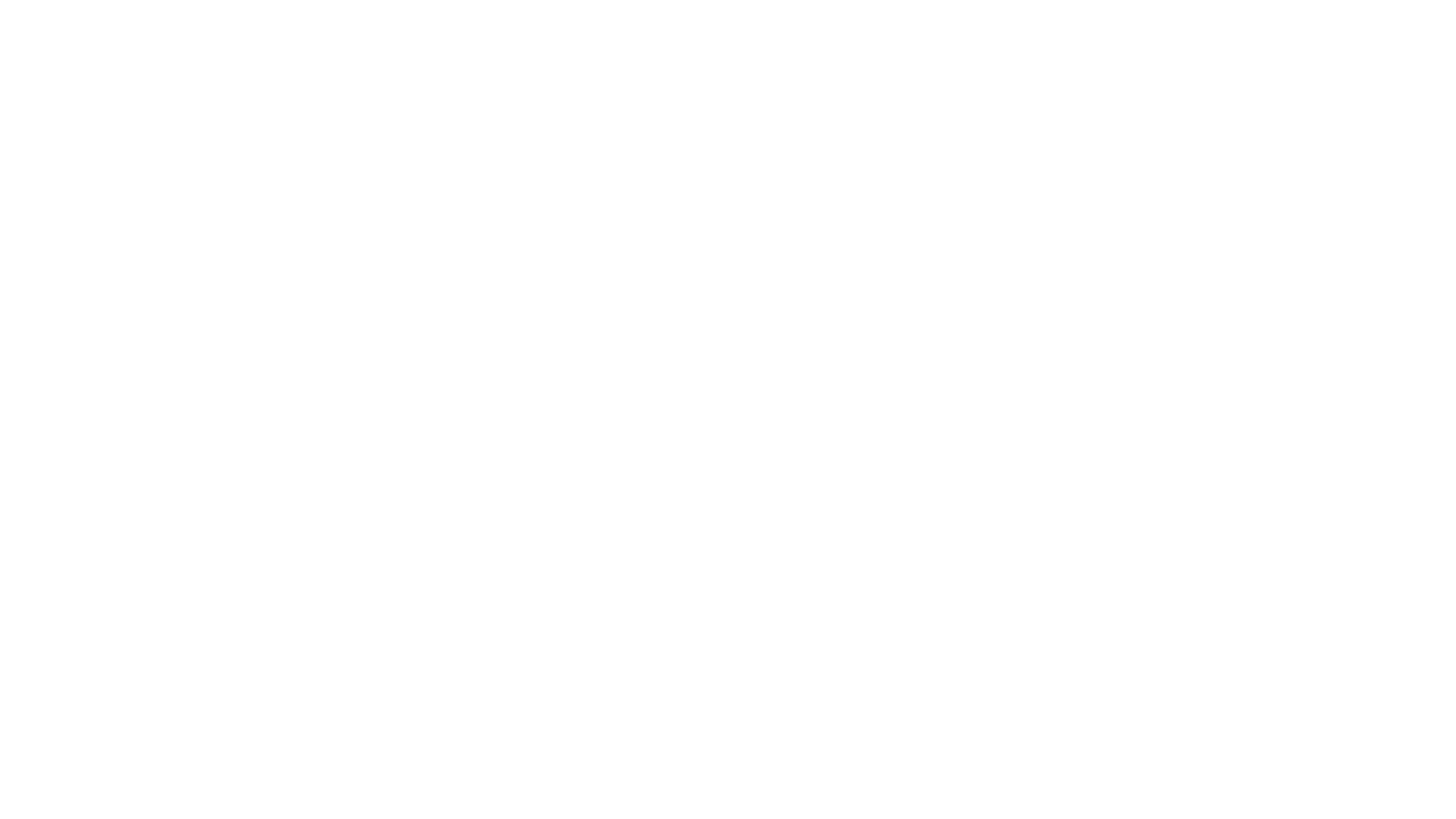 MUCHAS GRACIAS POR VUESTRA ATENCIÓN!!